TESTIPATTERISTO
Vihdin pallo ry
17.11.2018
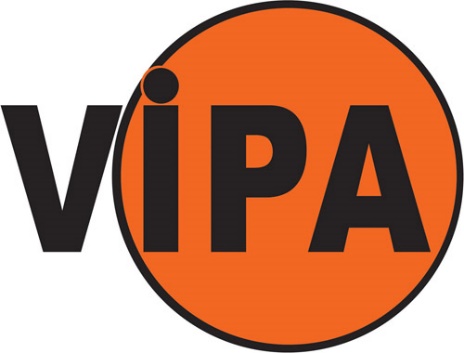 Miksi testataan?
Testaamisen tärkein lähtökohta tulee olla aina urheilijan oman kehityksen seurannassa. 
Valmentaja antaa palautteen ja käy testitulokset läpi jokaisen pelaajan kanssa. 
Testaamisen tehtävänä on antaa urheilijalle ja valmentajalle tietoa urheilijan kehityksestä. 
Testit toimivat pohjana valmennuksen kehittämiselle ja suunnittelulle.
Juniorina aloitettu testaaminen luo pohjaa kokonaisvaltaisen valmennuksen luomiseen ja antaa tuleville valmentajille oivan tukipohjan valmennettavasta.

Lähde: PLVT 2 LAJINKEHITTÄMISTYÖ JARI MÄKELÄ JA NIKO KUISMA
Testipäivä SU 2.12.2018
Seuran yhteinen testipäivä pidetään SU 2.12.2018
 Paikka: Nummelan harjun koulun liikuntasali (NuHaKo)
 Aika: Testipäivä alkaa klo 14.00, kts alla tarkempi aikataulu
 Kohderyhmä: Testipäivä on tarkoitettu ViPan junioreille ikäryhmässä E – C, juoksutestiosuuden voi käydä suorittamassa myös aikuiset.
 Testipäivään osallistuminen on vapaaehtoista.
 Aikataulu: Klo 14.00 – 14.30 alkulämmittely, jonka jälkeen käynnistetään testiryhmät
Setti 1: 30 m juoksu (2 vetäjää) + vauhditon pituus hyppy kahdessa eri pisteessä (4 vetäjää)
Setti 2: Tarkkuusheitto (3 vetäjää) + näpy ruutuun (3 vetäjää)
Setti 3: Tarkkuuslyönti (2 vetäjää) + lyönti tutkaan (1 vetäjä) + pompottelu (3 vetäjää)
 Jotta testit saadaan vedettyä läpi suunnitellusti tarvitaan siis yhteensä vähintään 6 testaajaa